ГАПОУ «Читинский педагогический колледж»
Презентация практики в номинации
«Модели и технологии профориентации, направленные на
повышение осознанности выбора профессии у детей»
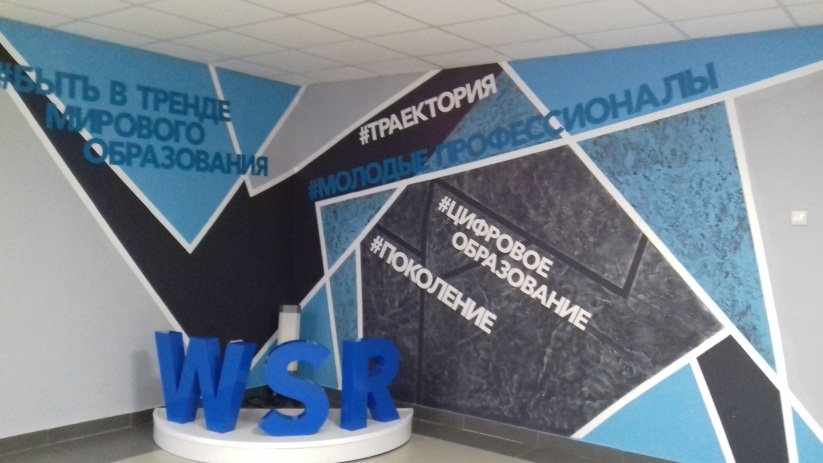 Ориентационные профессиональные пробы по направлению 
«Преподавание в младших классах»
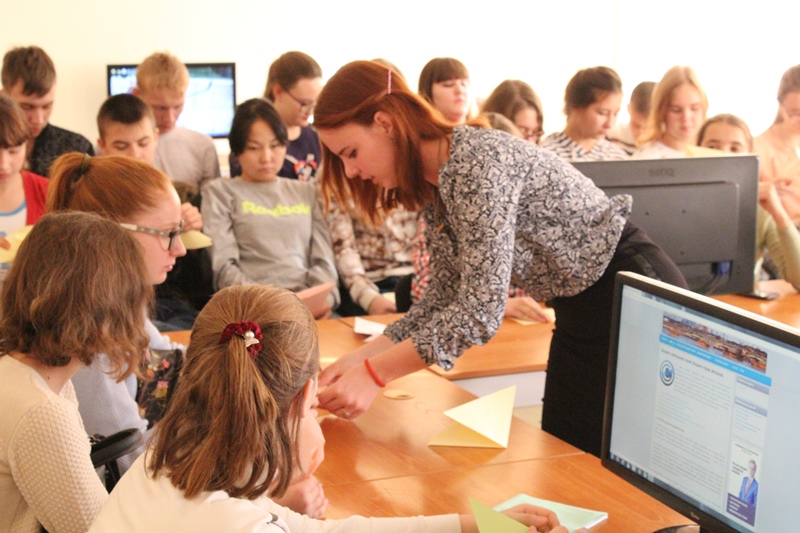 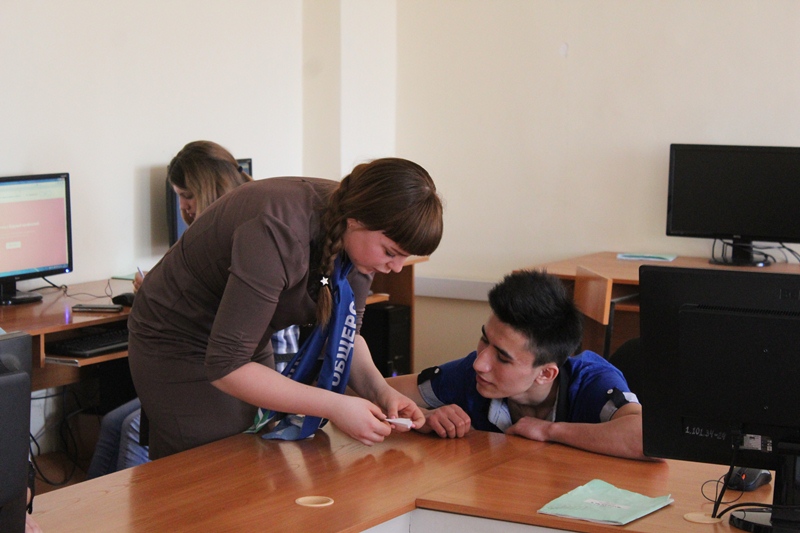 Проф. пробы для школьников 
МБОУ СОШ № 22 г. Читы
Проф. пробы для школьников 
МБОУ СОШ № 17 г. Читы
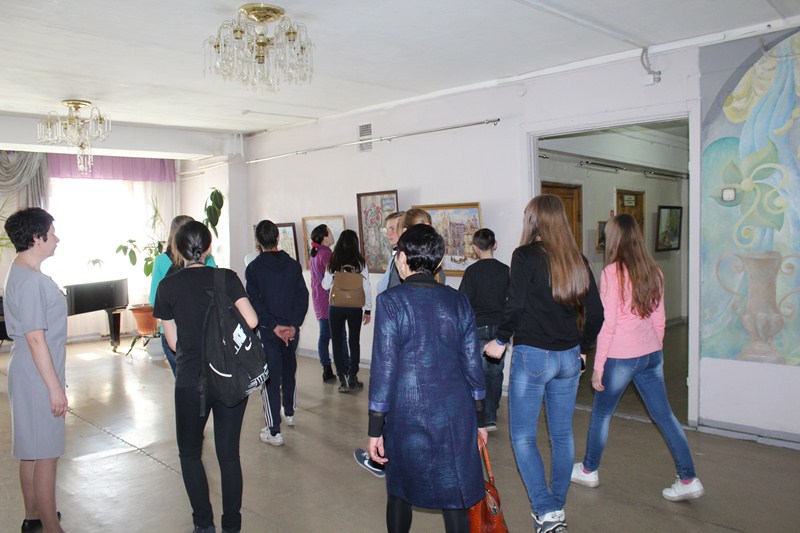 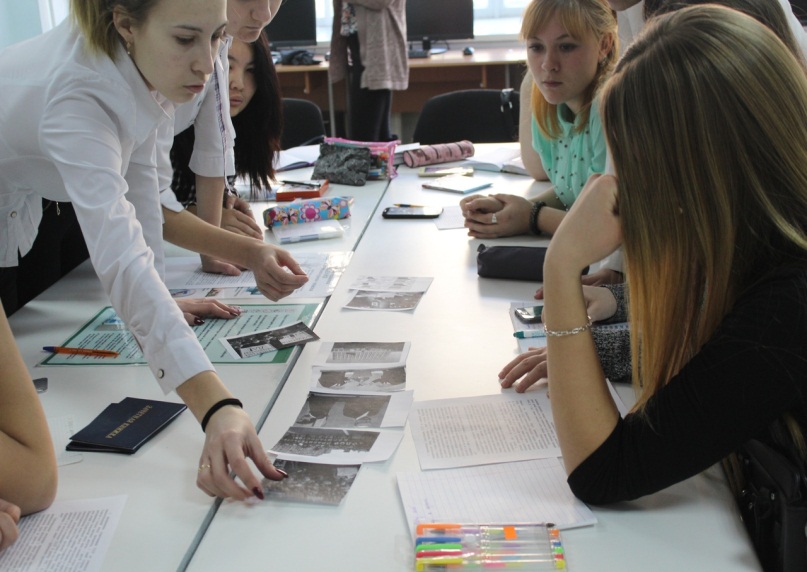 Воркшоп для учащихся МБОУ СОШ № 3 «Способы усвоения сложной информации при подготовке к экзамену по истории»
День открытых дверей 
«Выбирай колледж – выбирай будущее»
Профильные профессиональные пробы по направлению «Преподавание в младших классах»
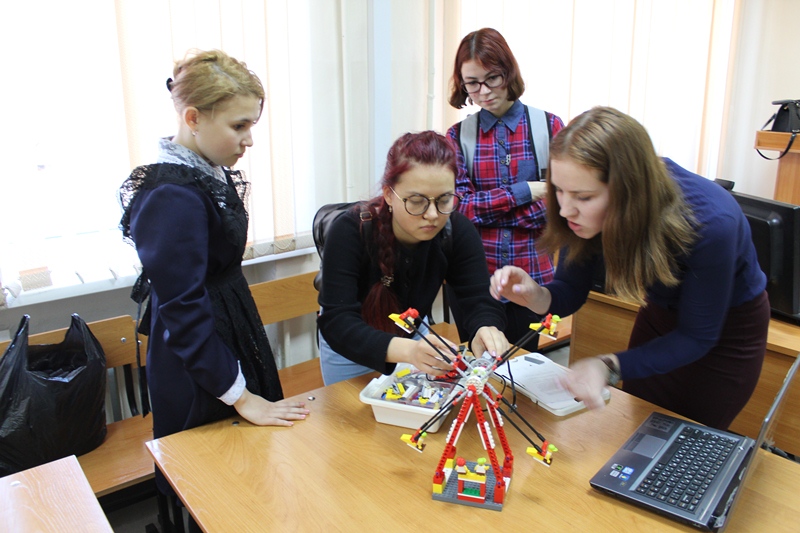 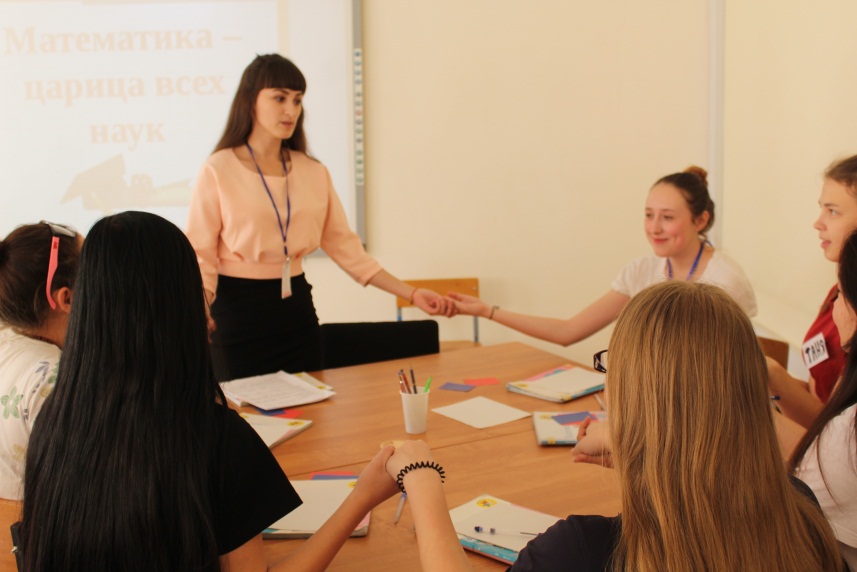 Проф. пробы МБОУ СОШ № 32
Проф. пробы МБОУ СОШ № 40
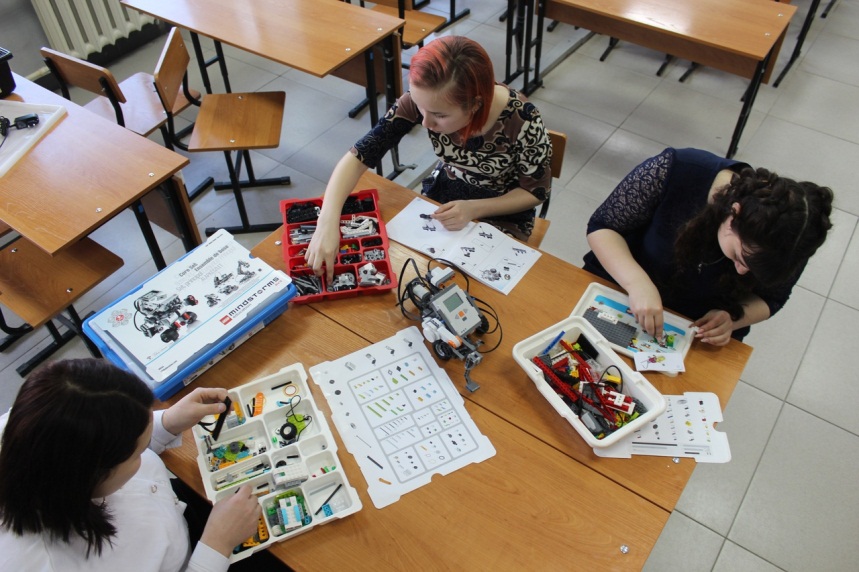 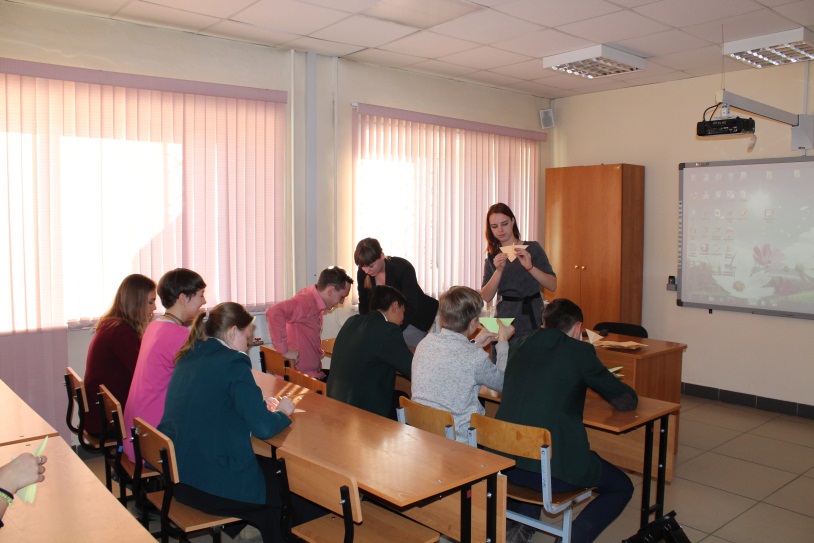 Занятие по робототехнике 
МБОУ СОШ № 3
«Научу за 5 минут» МБОУ СОШ № 44
Профильные профессиональные пробы по направлению 
«Дошкольное воспитание» , организованные участниками WSR
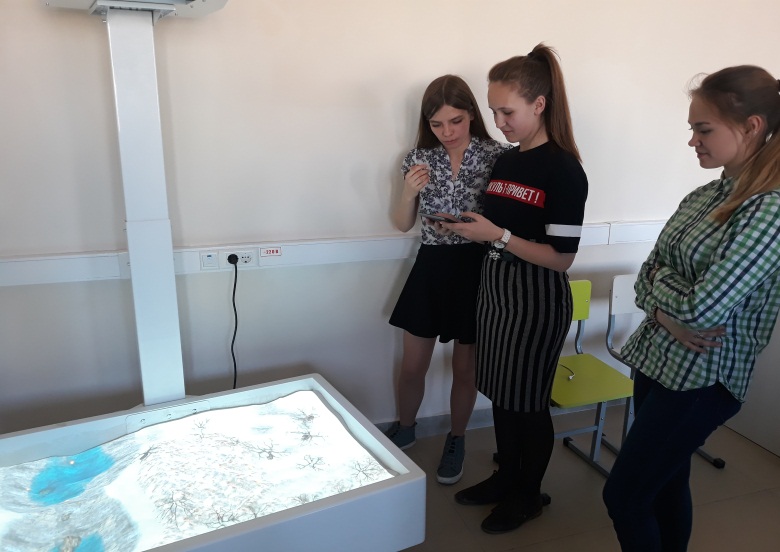 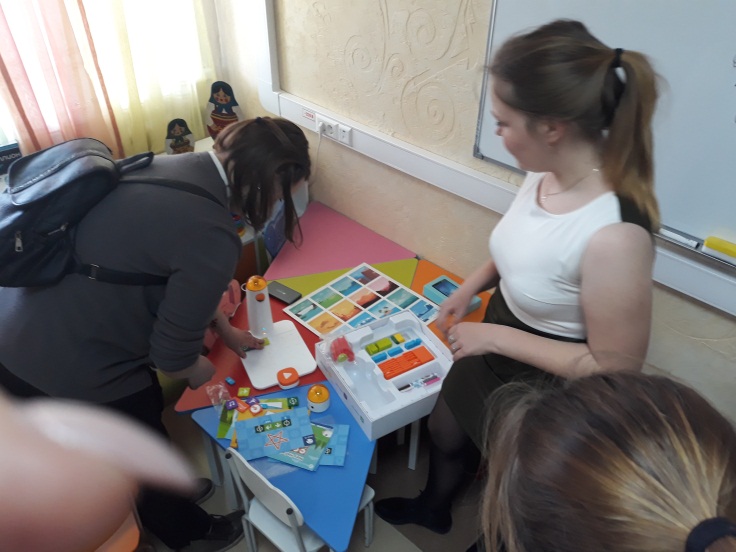 Проф. проба 
«Интерактивная песочница»
Проф. проба 
«Дидактические игры»
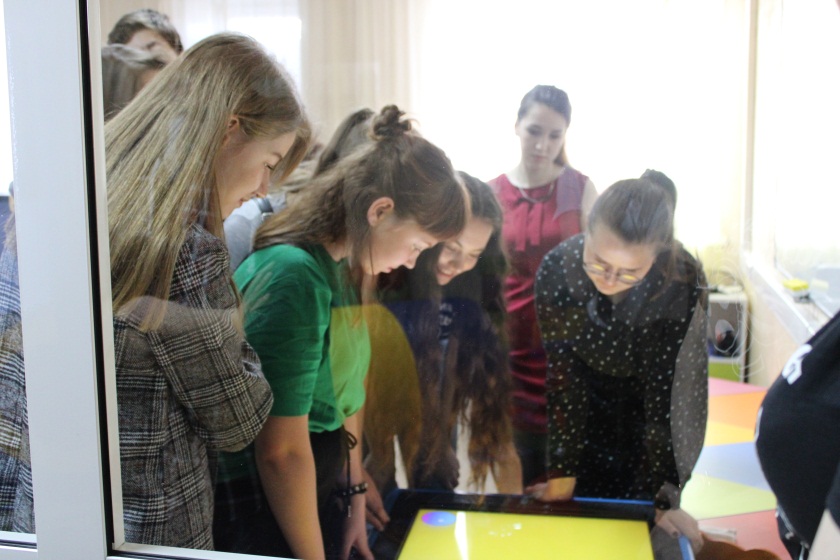 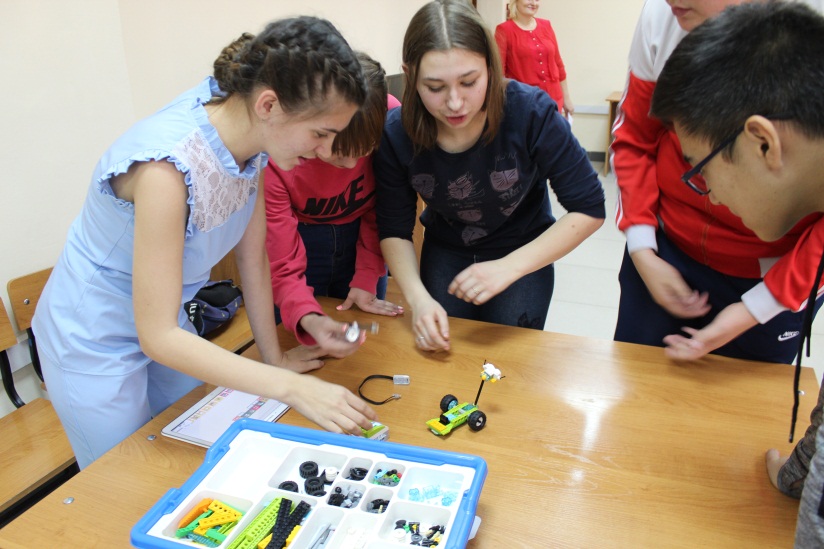 Проф. проба «Робототехника»
Презентация «Умный стол»
Занятия по программе предпрофессионального сопровождения«Введение в педагогические специальности» с элементами секондмент
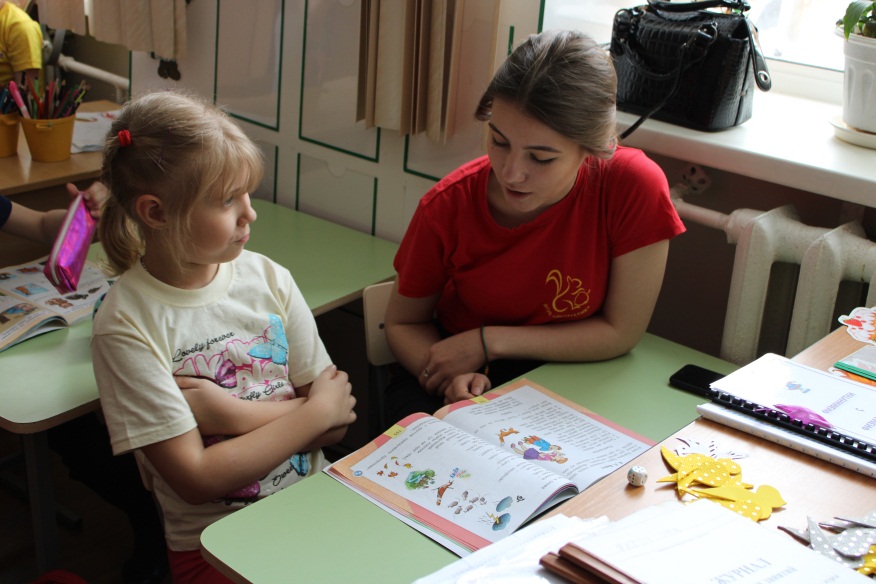 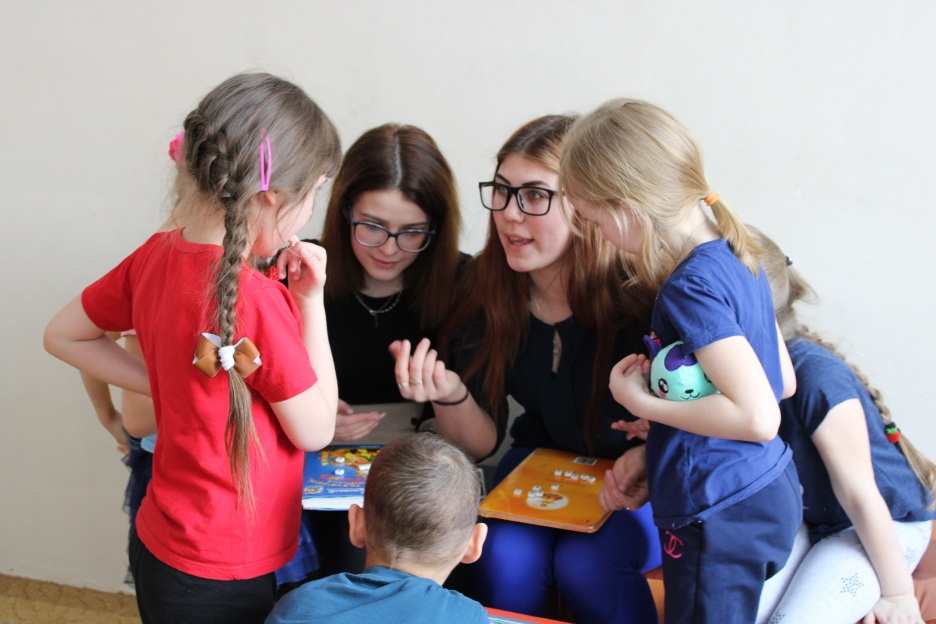 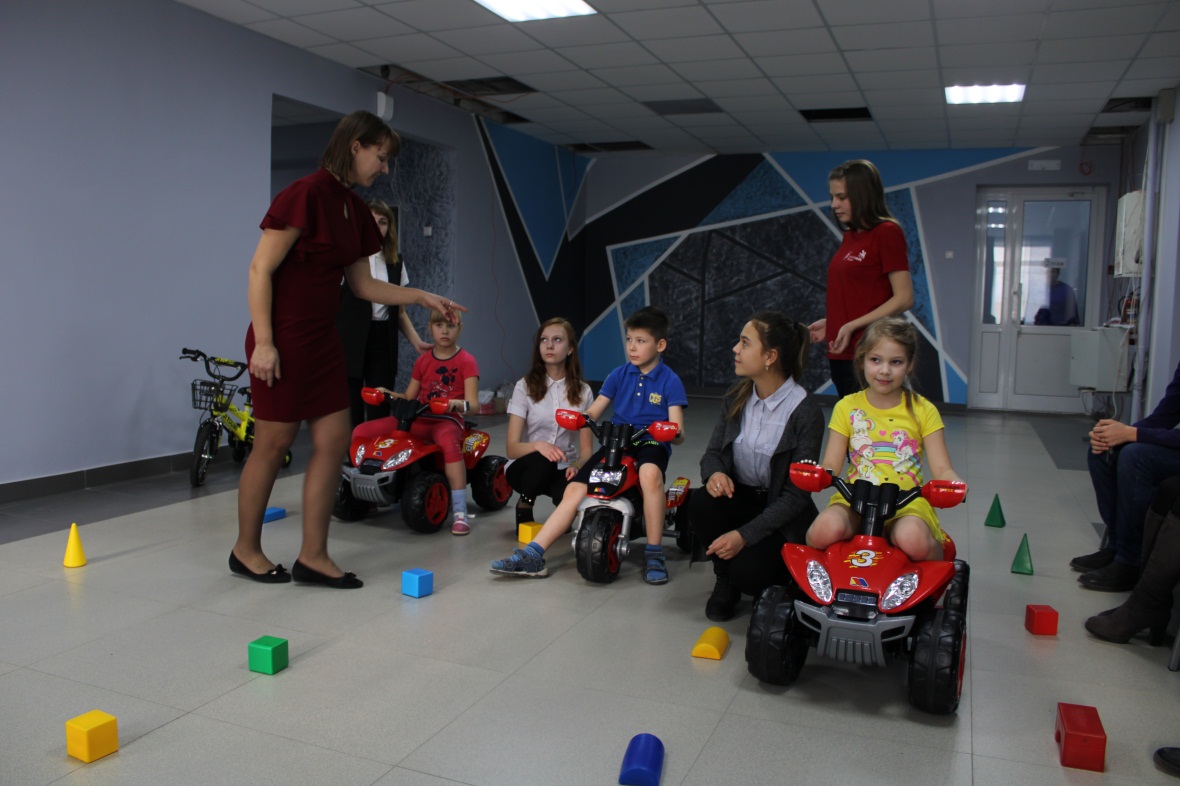 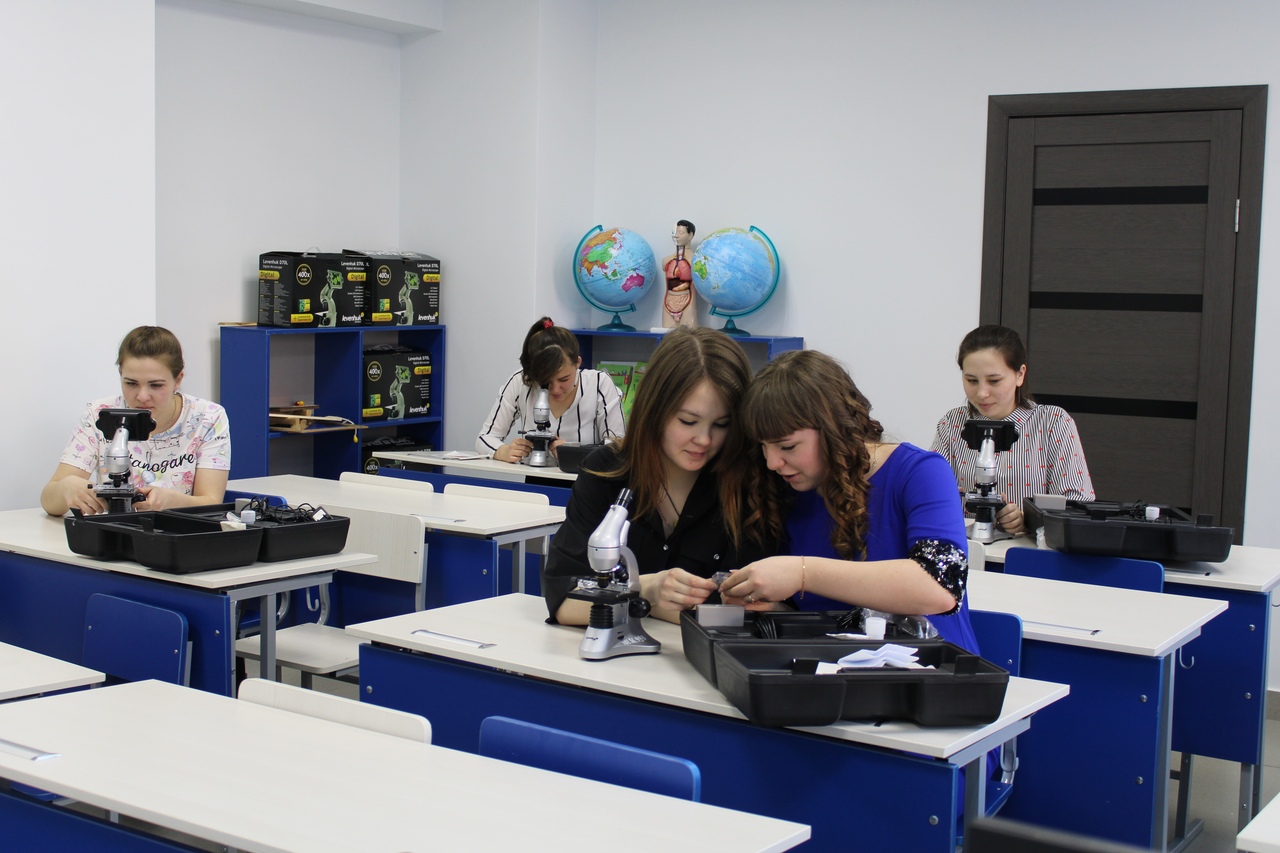 Занятия по программе предпрофессионального сопровождения«Программист»
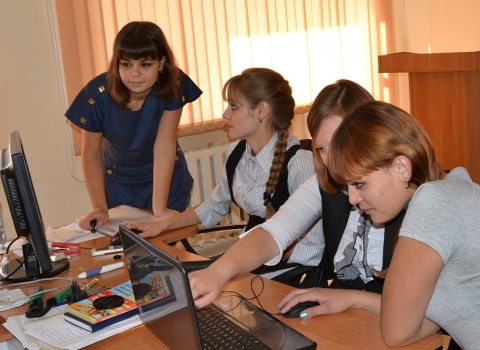 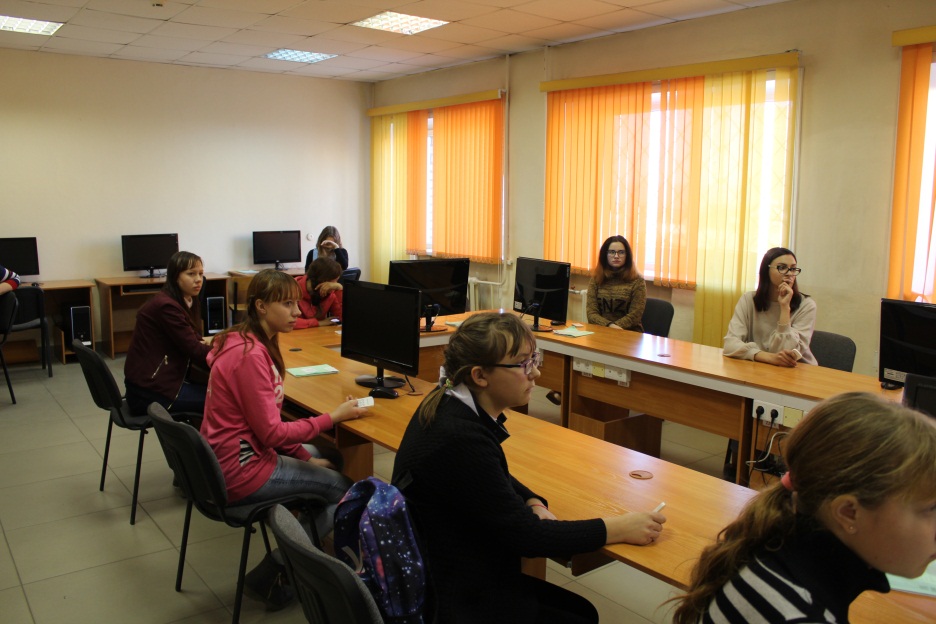 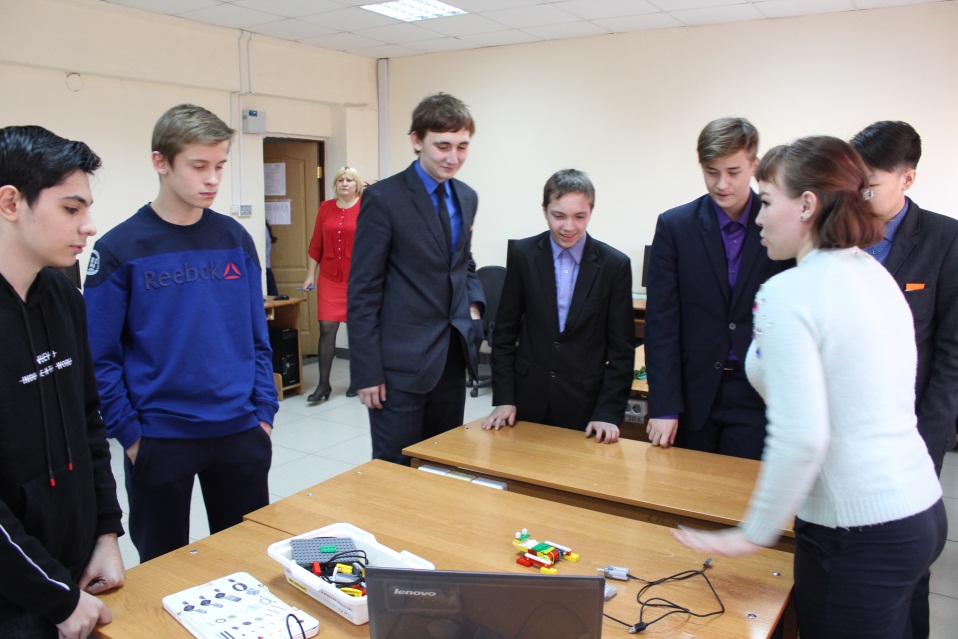 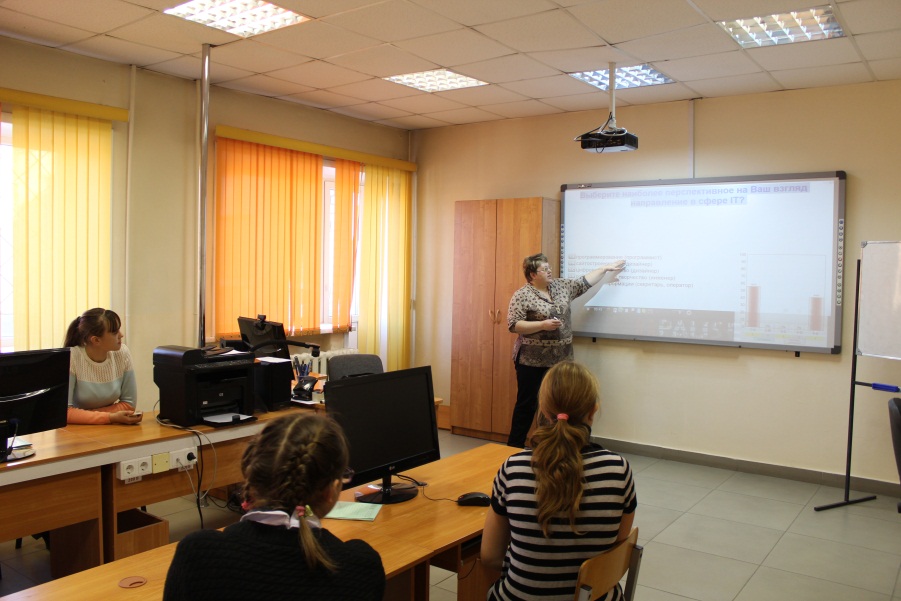 Профессиональные пробы по направлению «Физическая культура, спорт и фитнес»
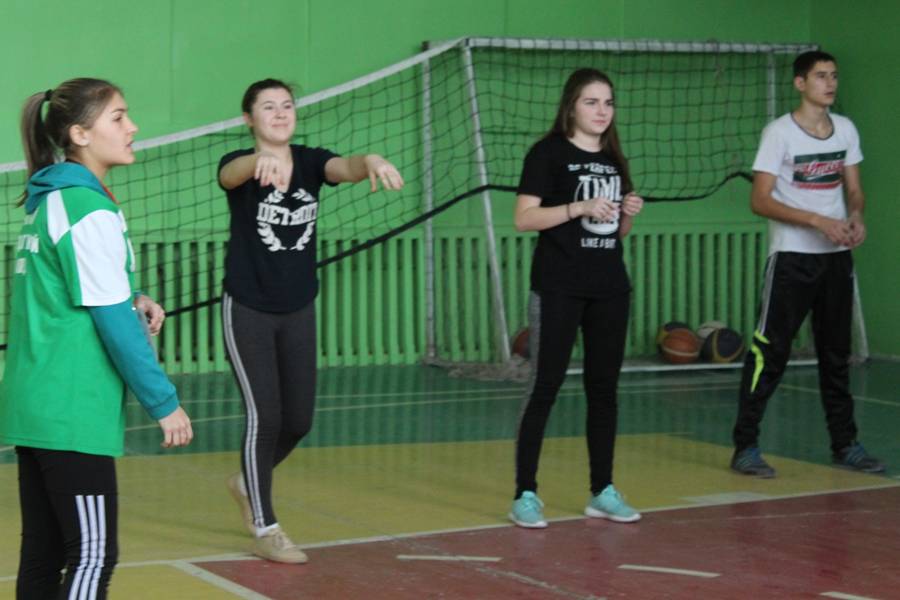 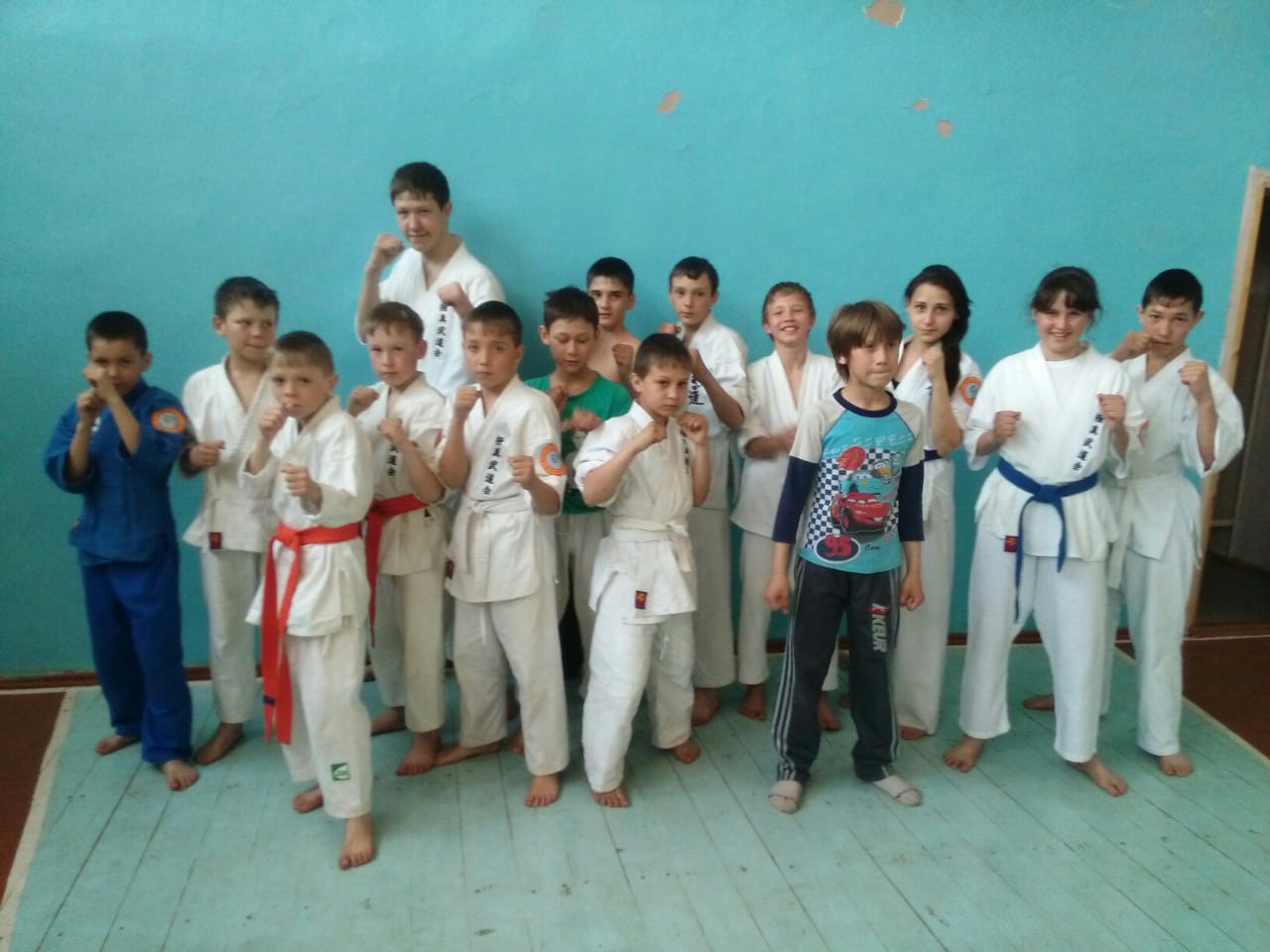 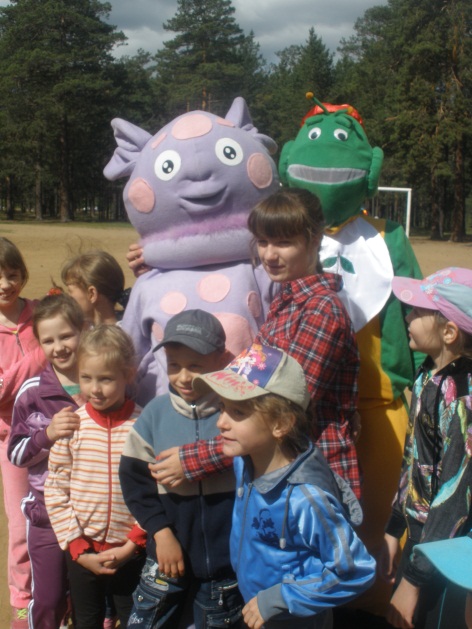 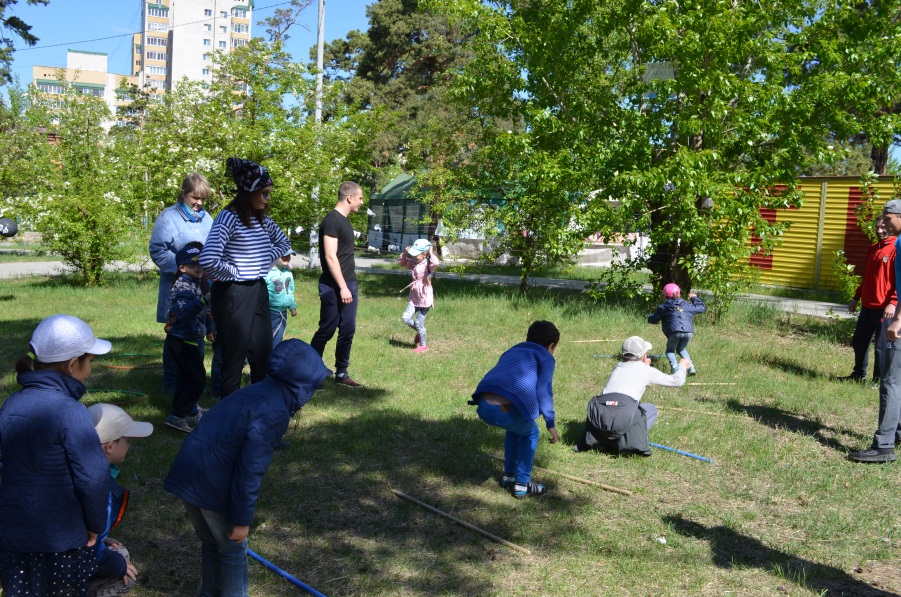 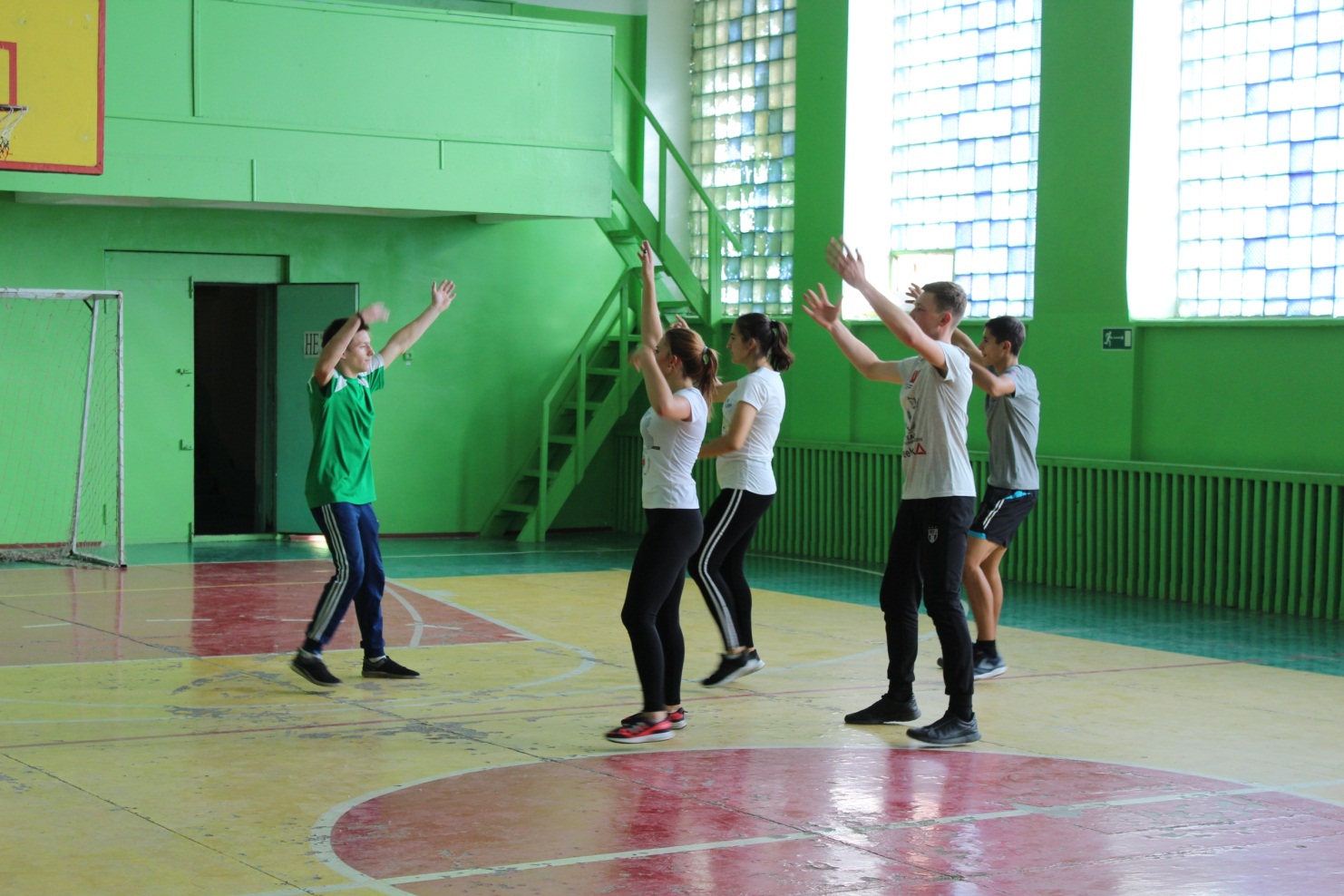 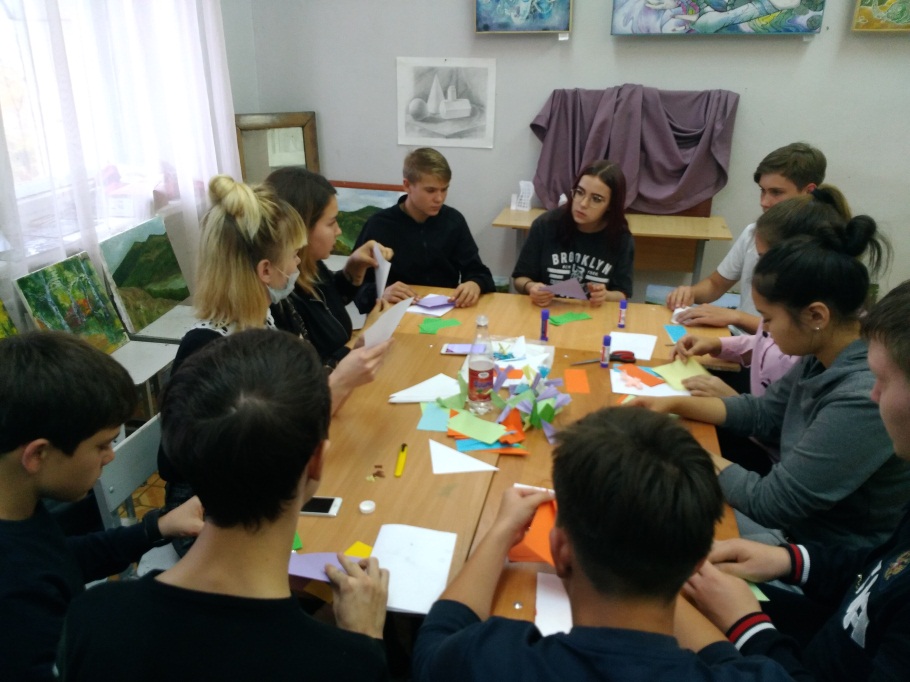 Профессиональные пробы в «Школе мастерства»
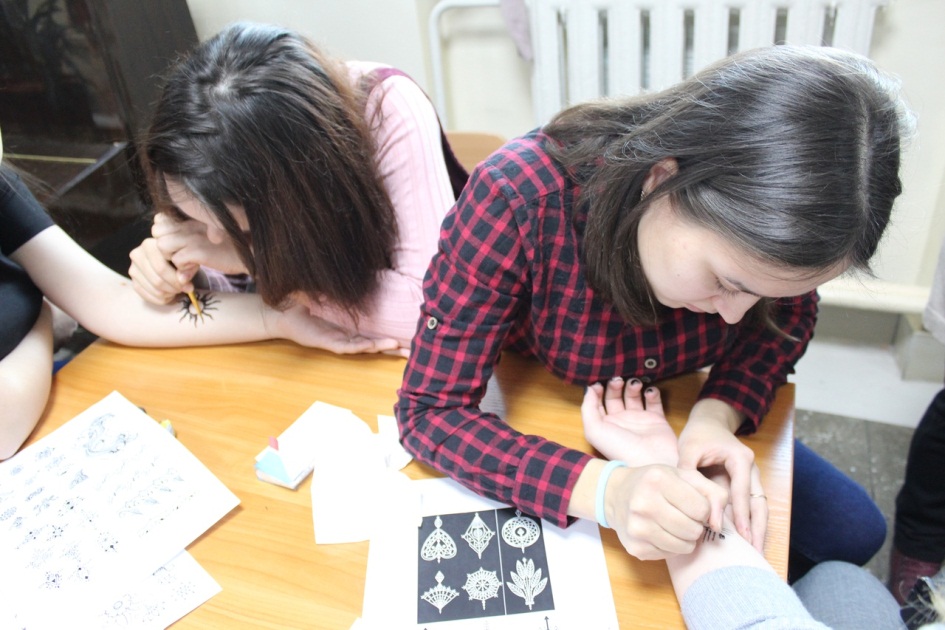 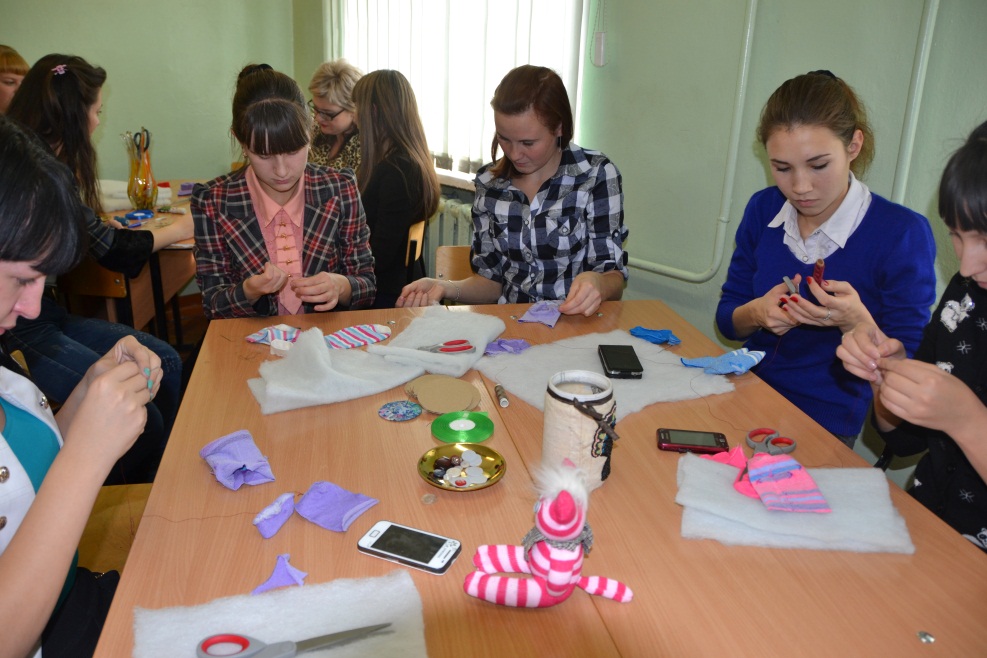 Мастер-класс «Мехенди – искусство родом из древности»
Отзывы об участии в проф. пробах
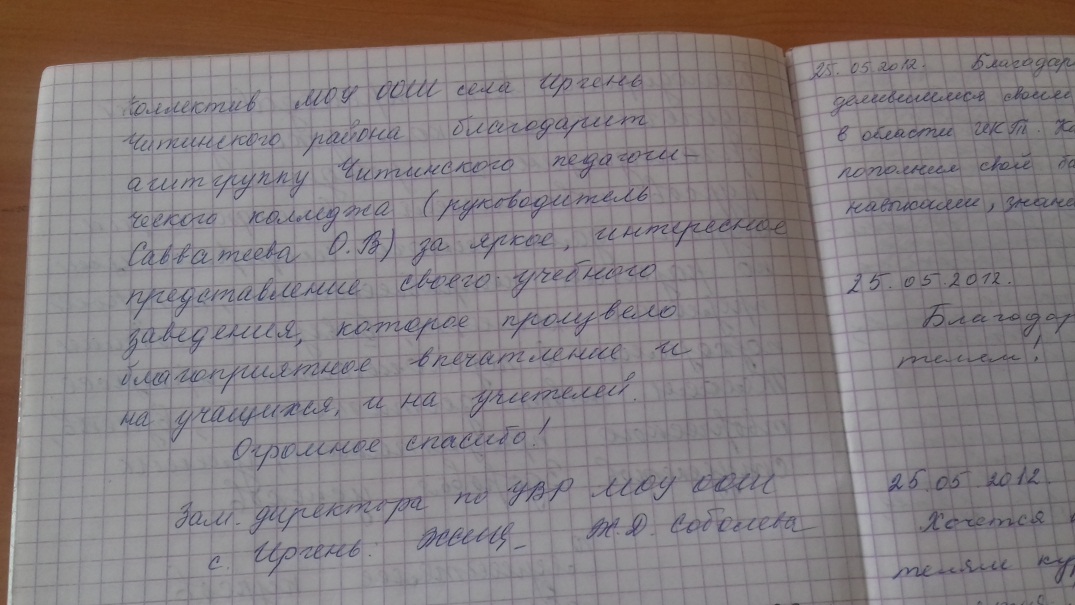 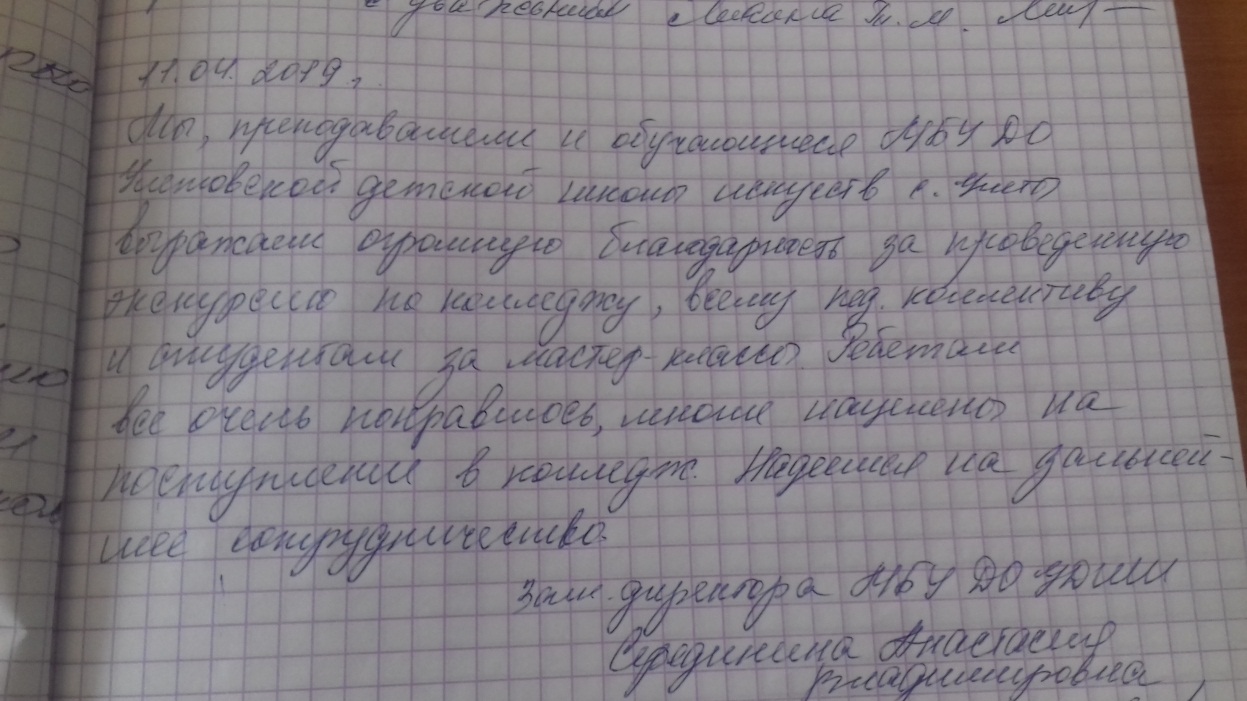 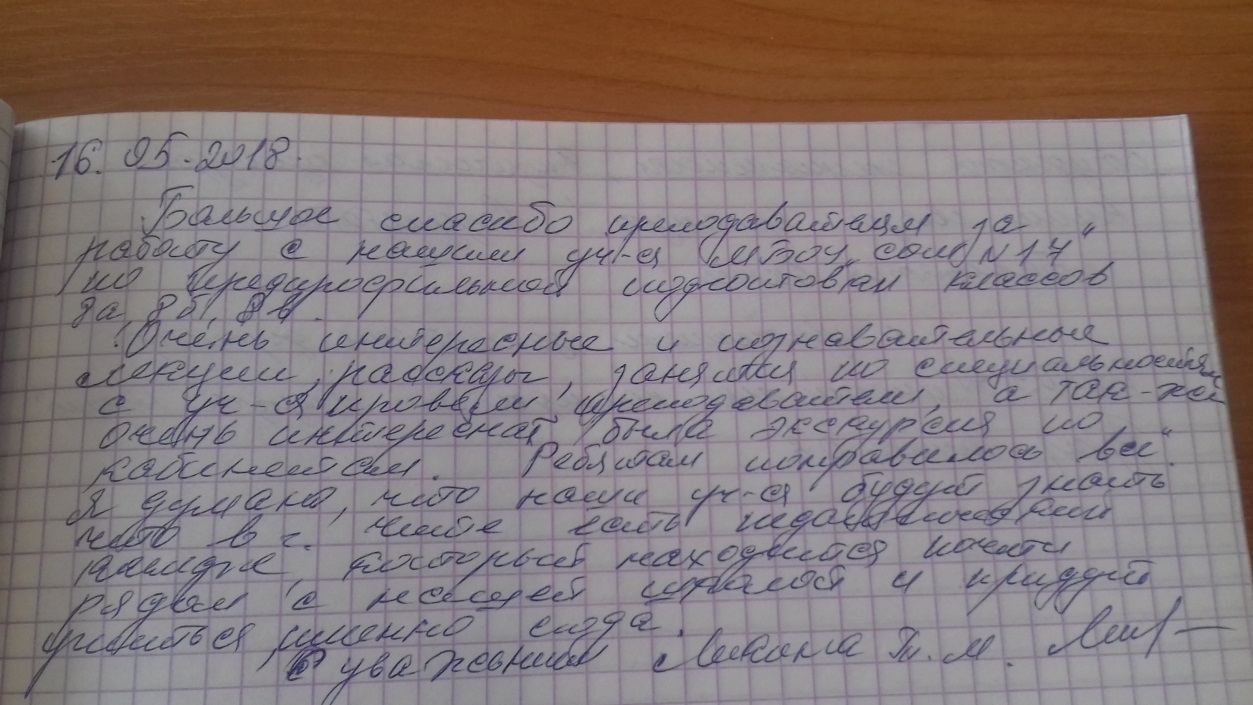 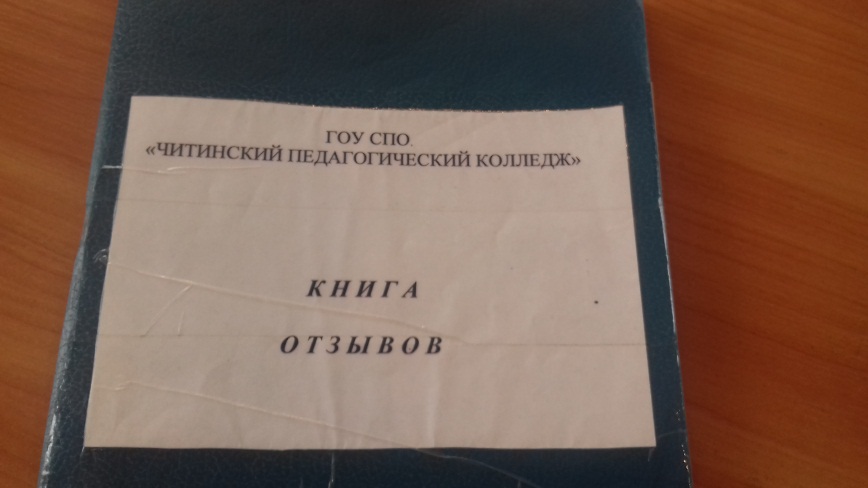 Спасибо за внимание!